G05-L-SAMC-006
Topic 1 | Page 1
Page Title
<write voice over text here>
What’s the best way to address challenges and ….
Drag the arrow to the correct option and select Submit.
Title one
Title one
Title one
Title one
Submit
Background image ID <>
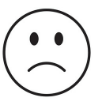 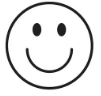 <write voice over text here>
You guessed it right! That’s her; the awesome…

Next Question
Not really…

Next Question
Background image ID <>